Update zu COVID-19, 9. März 2020
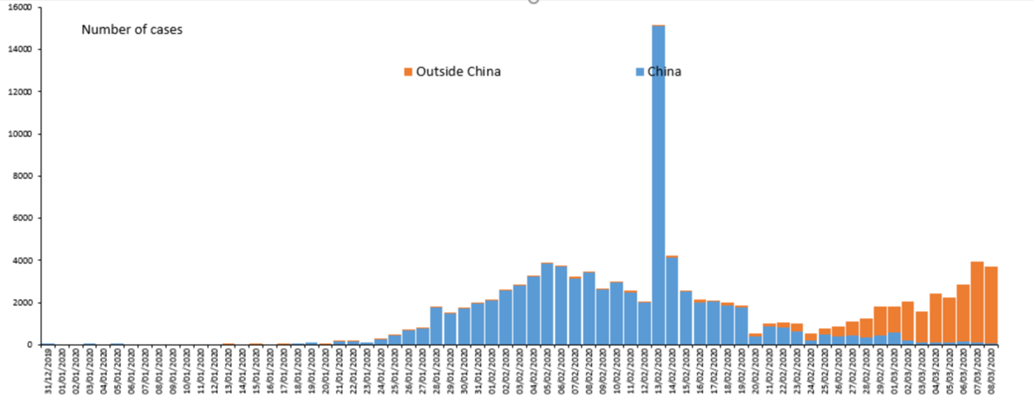 ECDC ; Stand 08.03.2020
Update zu COVID-19, 9. März 2020
*neue Fälle seit Freitag in Italien (+3517), Iran (+3053), Südkorea (+1098), Frankreich (+786), Deutschland (+640), USA (+64), Spanien (+426), USA (+325), Schweiz (252), Niederlande (+183), Vereinigtes Königreich (+163), Belgien (+150), Japan (+147), Schweden (+113), Norwegen (+104), Österreich (67), Ägypten (52).Alle weiteren Länder haben jeweils weniger als 50 neue Fälle.
**Todesfälle kumulativ: Italy (366), Iran (194), South Korea (53), United States (22), France (19), Spain (17), Diamond Princess (7), Japan (7), Irak (5), Australia (3), Vereinigtes Königreich (3), Schweiz (2), Argentinien (1), Ägypten (1), Philippines (1), San Marino (1), Thailand (1) Taiwan (1) ),
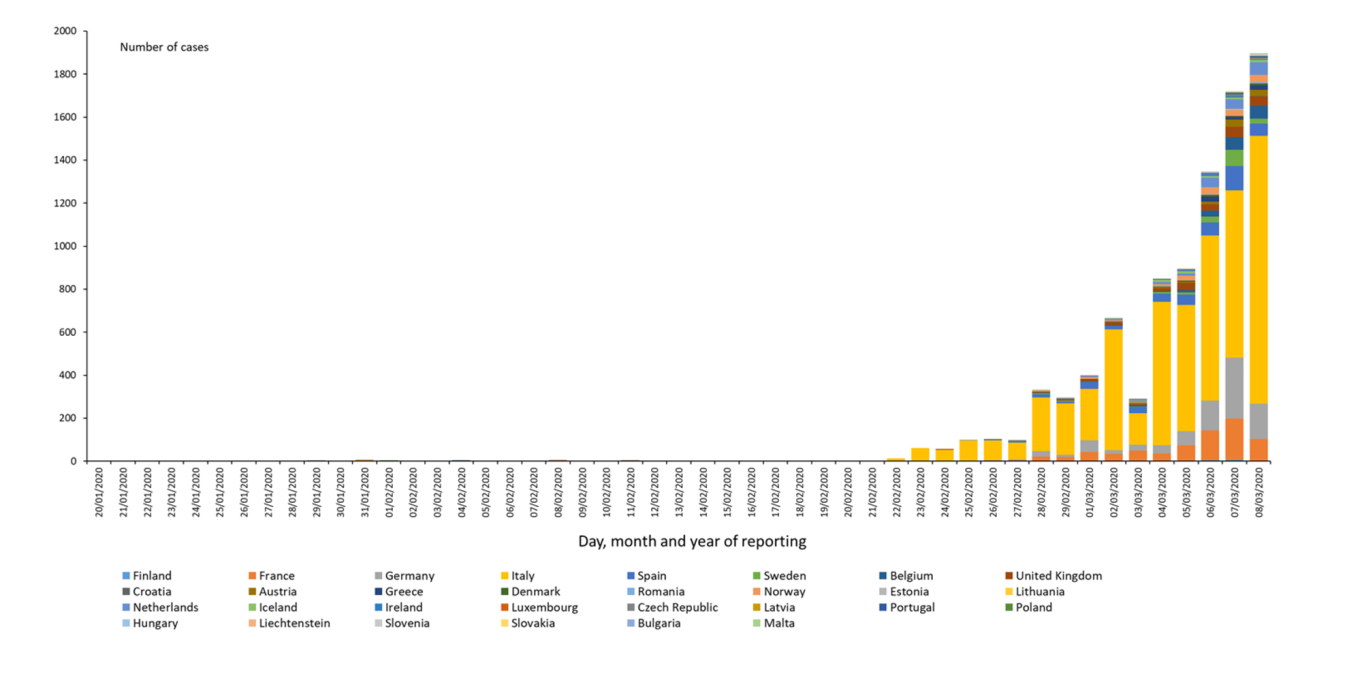 ECDC ; Stand 08.03.2020
Update zu COVID-19, 5. März 2020
Stand: 08.03.2020
[Speaker Notes: growth_2020-03-04]
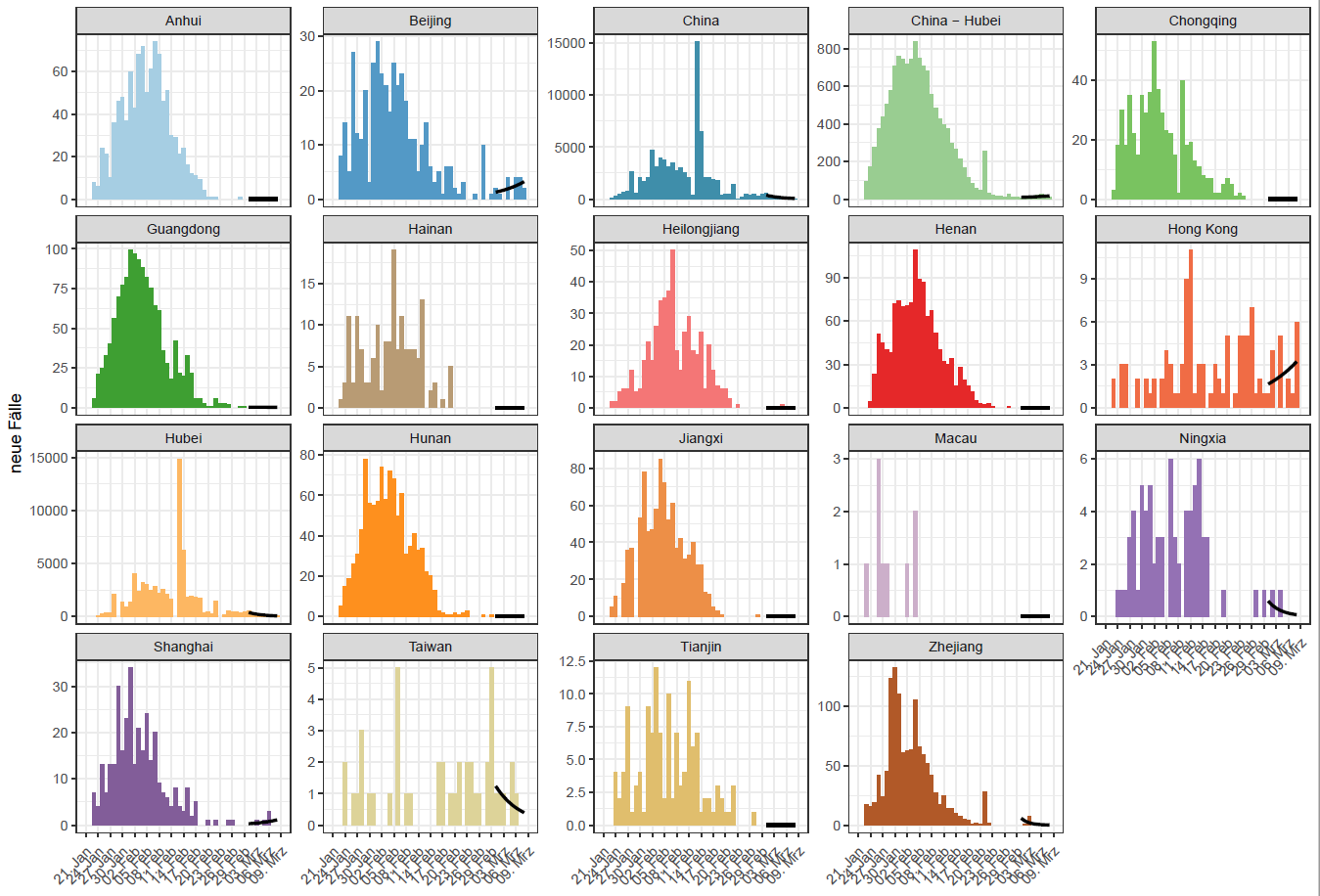 Stand: 09.03.2020
[Speaker Notes: Provinzen in China mit einer Inzidenz >1 plus Tianjin]
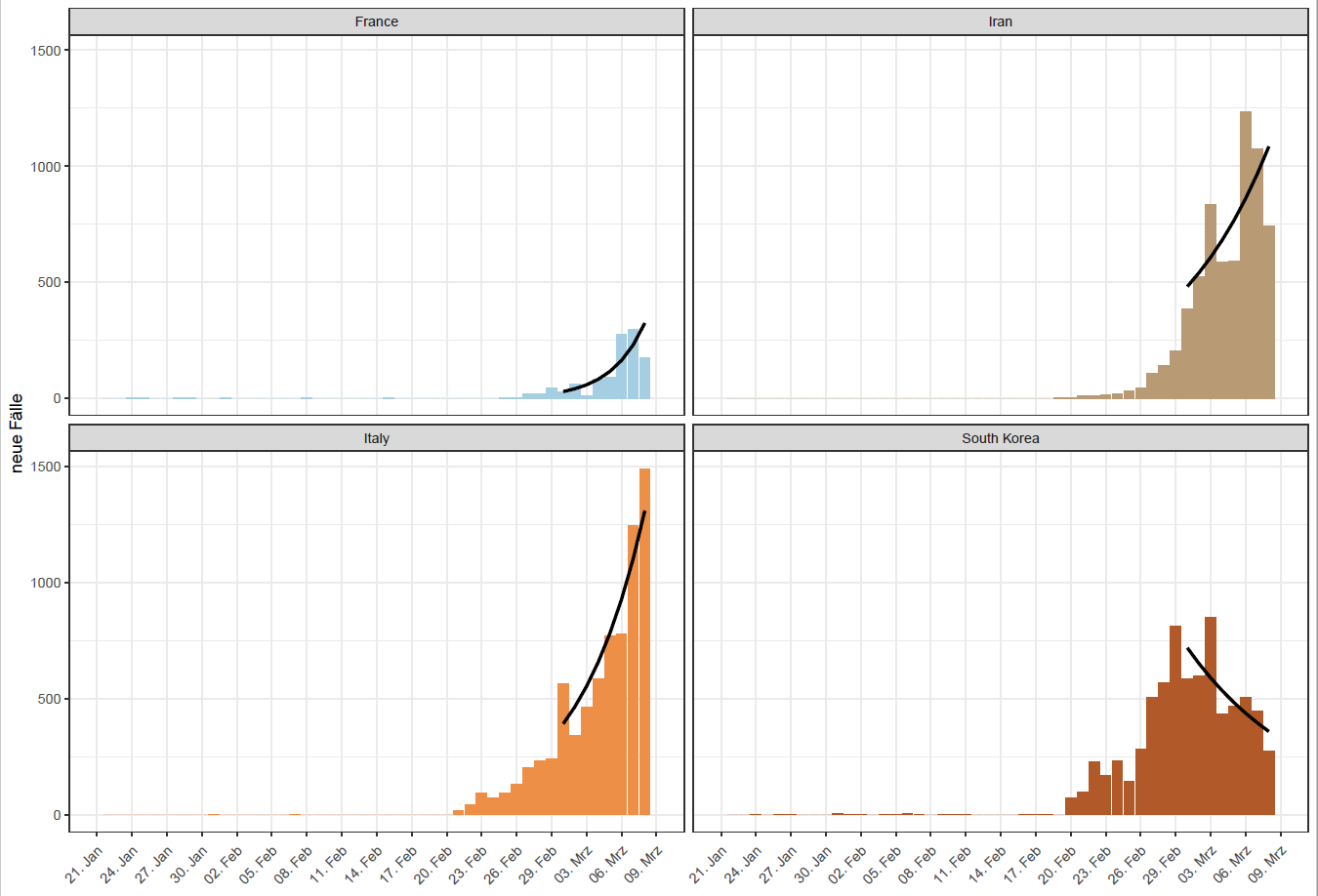 Stand: 09.03.2020
[Speaker Notes: Länder außerhalb China (minus Deutschland) mit >250 Fällen]
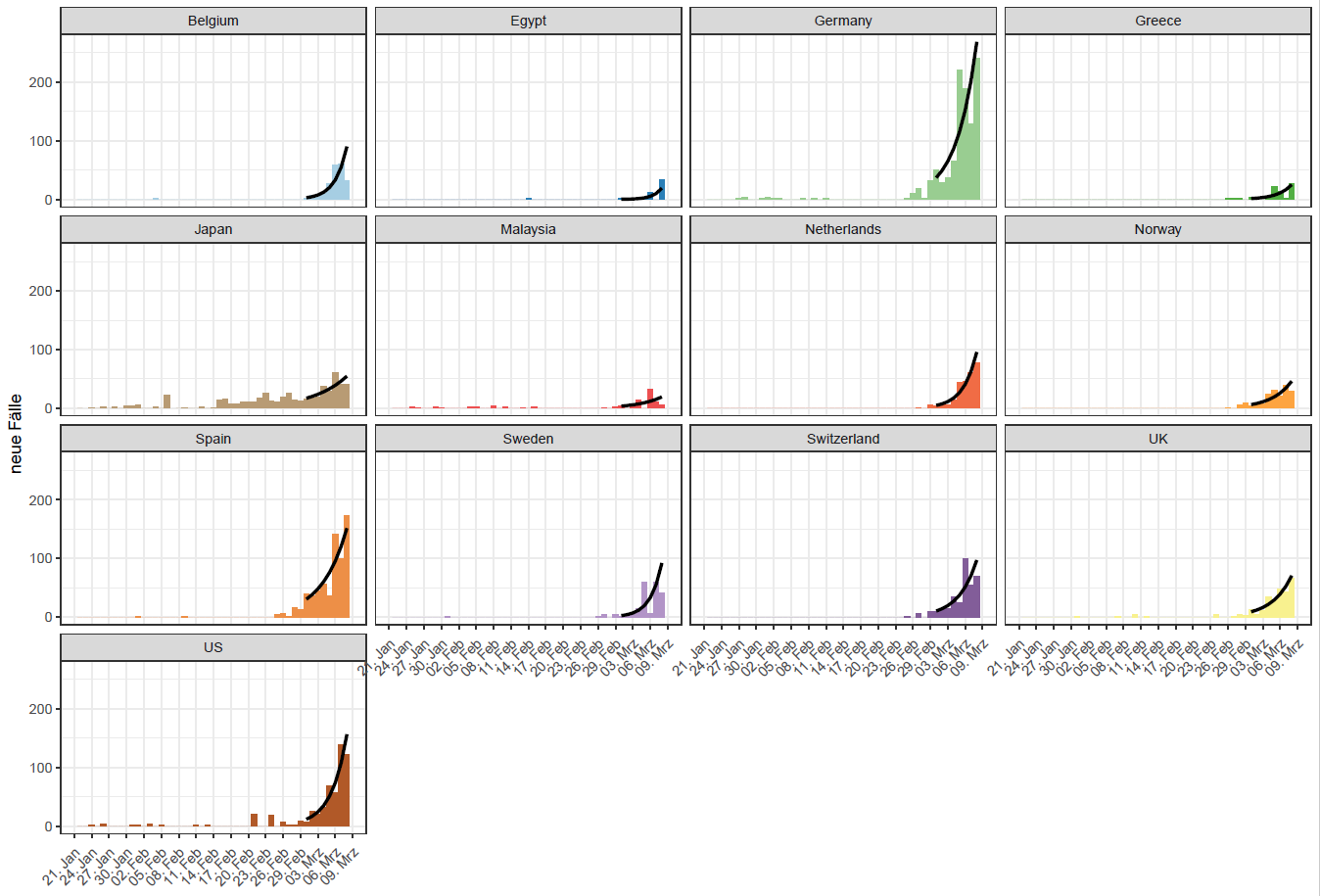 Stand: 09.03.2020
[Speaker Notes: Länder außerhalb China (minus Deutschland) mit >5 und <50 Fällen]
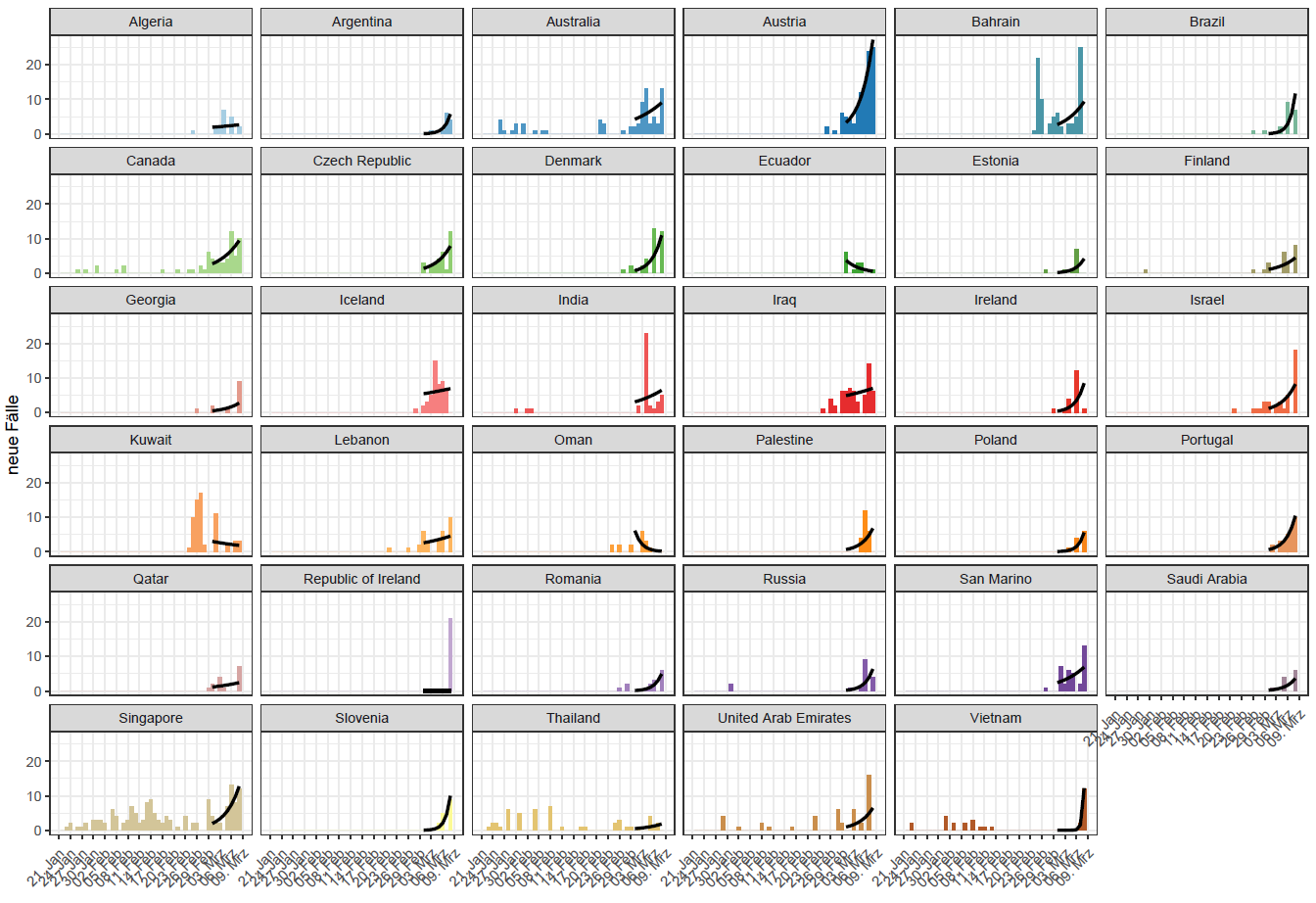 Stand: 09.03.2020
[Speaker Notes: Länder außerhalb China (minus Deutschland) mit <5 Fällen]
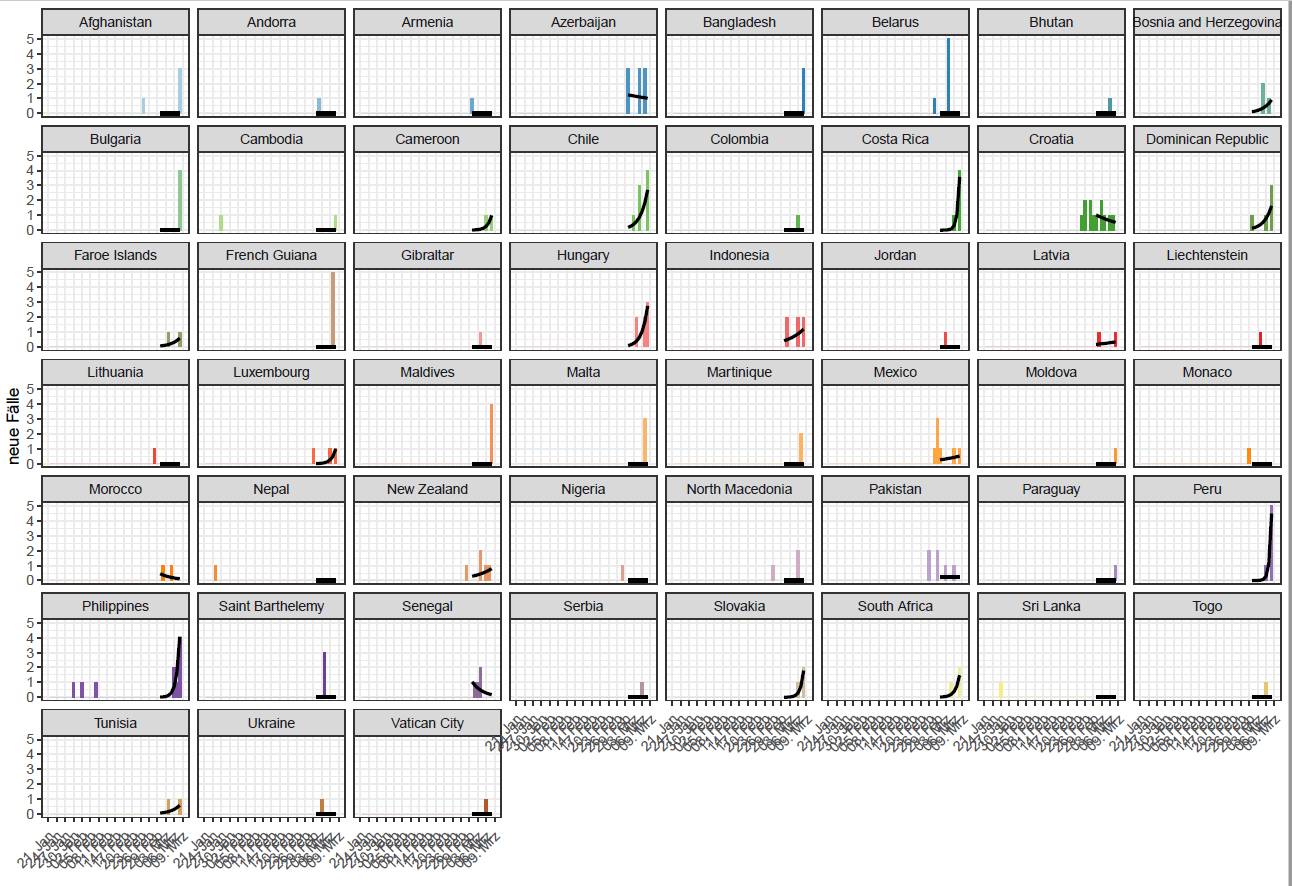 Stand: 09.03.2020
[Speaker Notes: Länder außerhalb China (minus Deutschland) mit <5 Fällen]
COVID-19/ Südkorea
7.382 (+69); 50 Todesfälle (+3); Sterbequote: 0,7% (BNO News: Stand 09.03., 0845)
Abstieg in den letzten Tagen
79,4% der Fälle haben epidemiologische Links; 62% gehören zum Cluster (Shincheonji Church), 20,6% sind sporadisch oder unter Ermittlung (KCDC: Stand 08.03.)
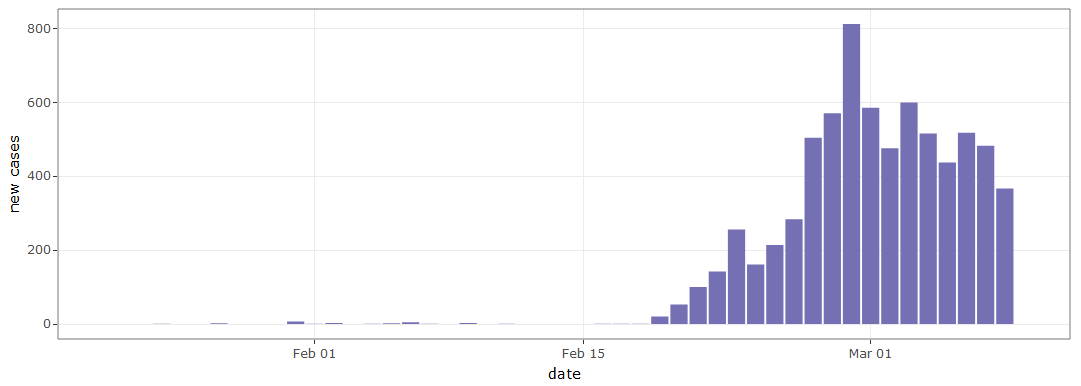 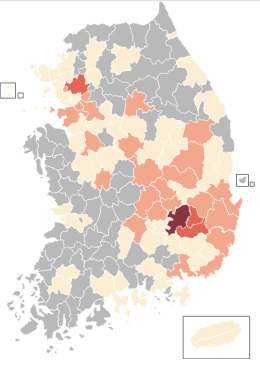 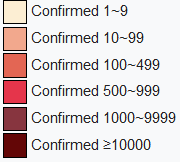 Stand 08.03
Quelle:  https://en.wikipedia.org/wiki/2020_coronavirus_outbreak_in_South_Korea
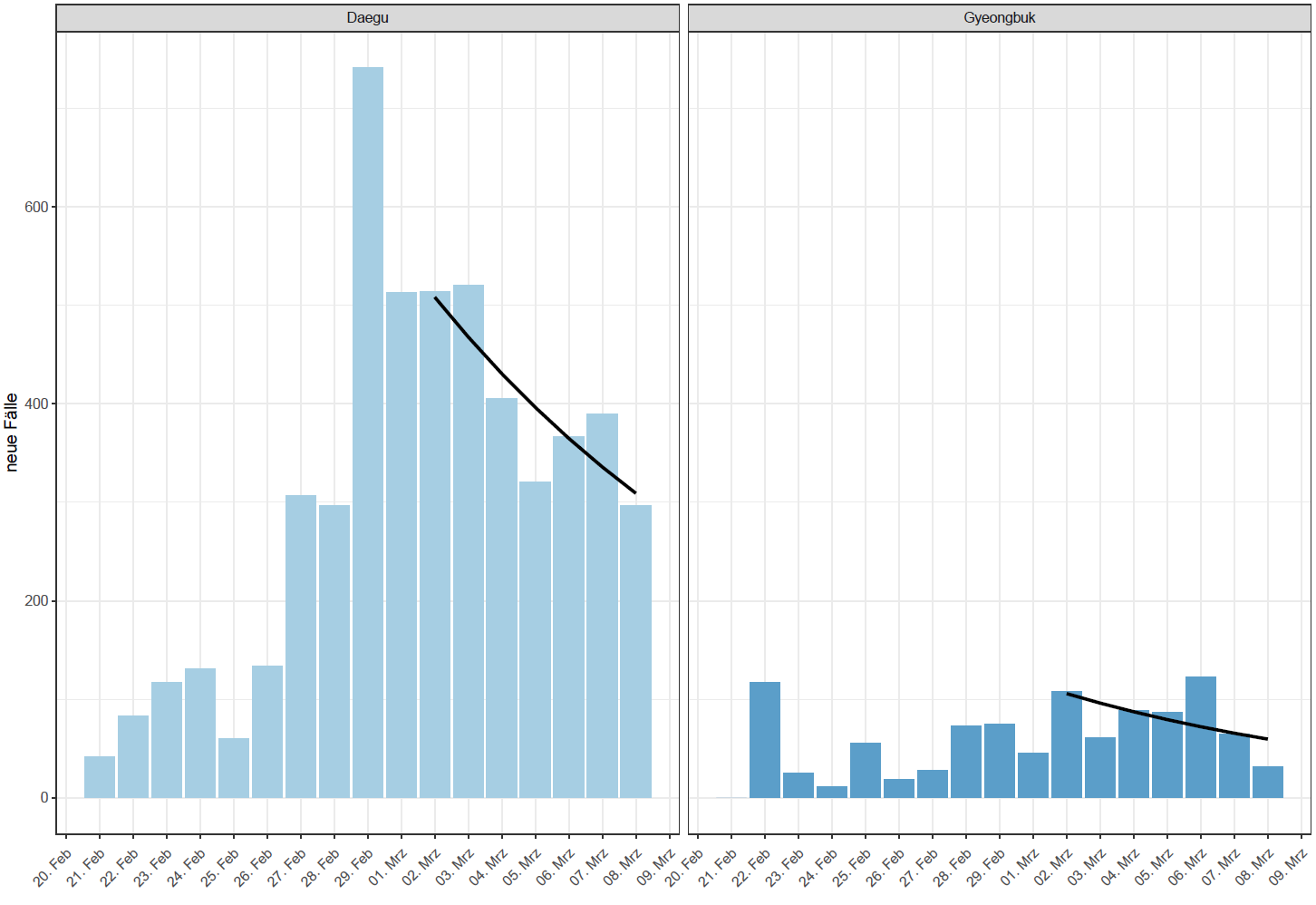 Stand: 08.03, Quelle, KCDC
[Speaker Notes: Hier könnte wir ggf. die Trendfolie enfügen]
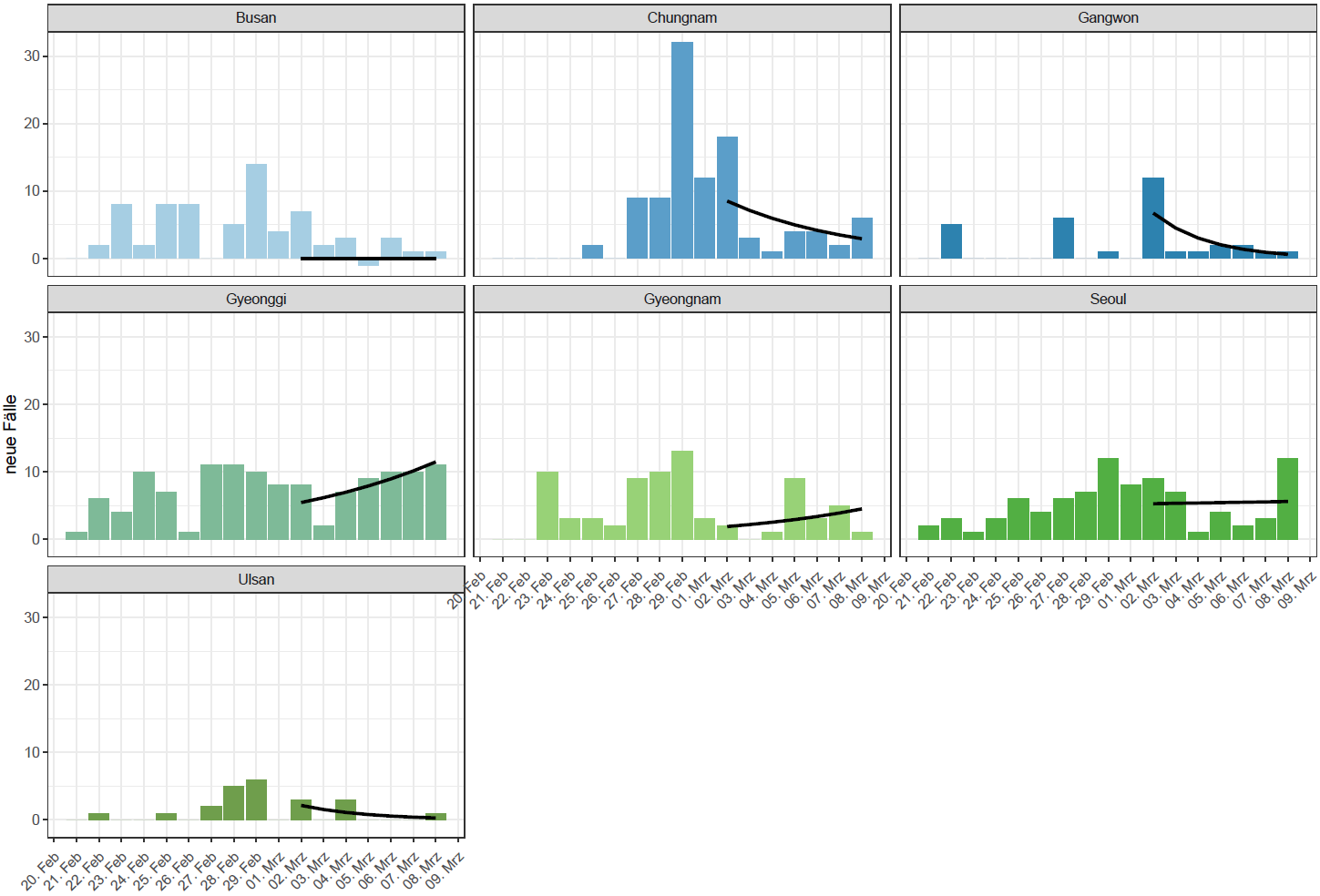 Stand: 08.03., Quelle, KCDC
[Speaker Notes: Hier könnte wir ggf. die Trendfolie enfügen]
COVID-19/ Italien
7.375 (+1492) Fälle; davon 4189 (57%) in Lombardei und 1.180 (16%) in Emilia-Romagna
366 (+133) Todesfälle (Sterberate 4,9%)
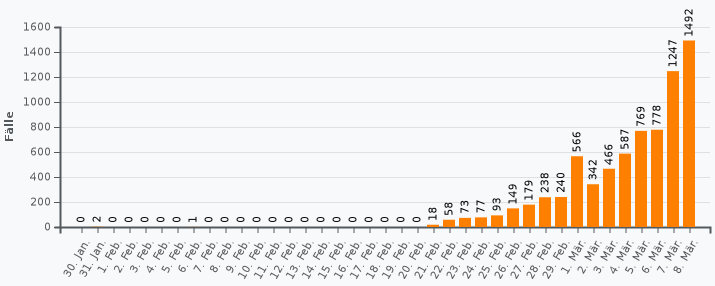 Lombardei 
Am 08. März wurden +769 neue Fälle und  +113 neue Todesfälle gemeldet. 
Am 8. März wurde die gesamte Region Lombardei abgeriegelt
Venetien (Veneto):
Am 08. März wurden +127 neue Fälle und +5 Todesfälle gemeldet.
 Am 8. März wurden die Provinzen Treviso und Padua sowie die Metropolitanstadt Venedig abgeriegelt
Emilia-Romagna:
Am 08. März wurden +170 neue Fälle und  +8 neue Todesfälle gemeldet. 
Am 8. März wurden die Provinzen Rimini, Reggio Emilia, Piacenza, Parma und Modena abgeriegelt.
Südtirol:
Insgesamt 9 Fälle
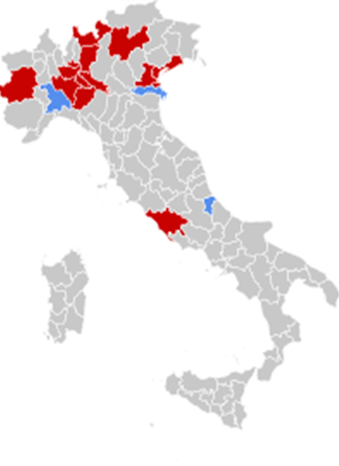 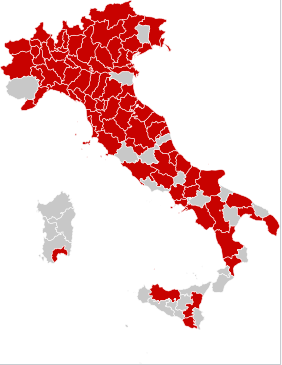 21.02.2020
06.03.2020
[Speaker Notes: http://opendatadpc.maps.arcgis.com/apps/opsdashboard/index.html#/dae18c330e8e4093bb090ab0aa2b4892
https://en.wikipedia.org/wiki/2020_coronavirus_outbreak_in_Italy 
https://de.wikipedia.org/wiki/COVID-19-Epidemie_in_Italien]
COVID-19/ Italien
Maßnahmen:
m 8. März wurden im Norden Italiens insgesamt 13 Provinzen und eine Metropolitanstadt in den Regionen Emilia-Romagna, Marken, Piemont und Venetien sowie die gesamte Lombardei abgeriegelt und Sperrzonen mit „eingeschränkter Mobilität“ eingerichtet
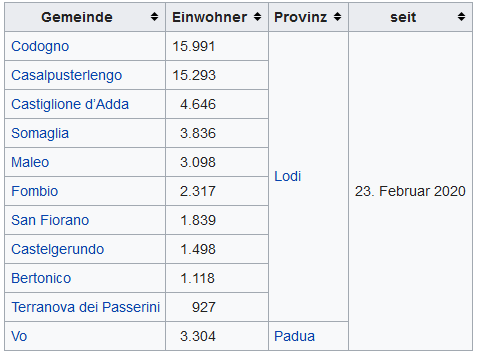 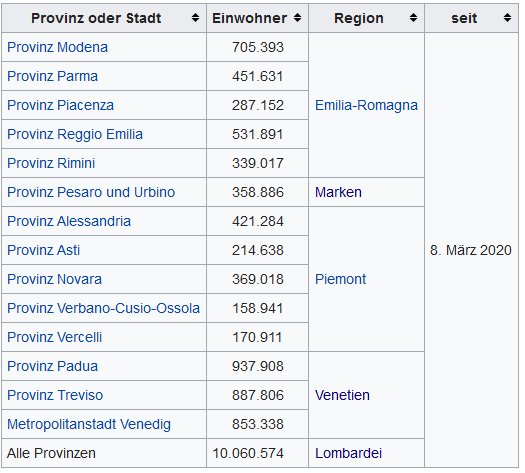 COVID-19/ Iran
6.566 (+743) Fälle; 194 (+49) Todesfälle; Sterbequote: 3,0% (BNO News: Stand 09.03 0930)
Mehrheit der Fälle in Teheran (n=1.805), Qom (n=685), Mazandaran (n=620), Esfahan (n=564), Gilan (n=496), Markazi (n=335)
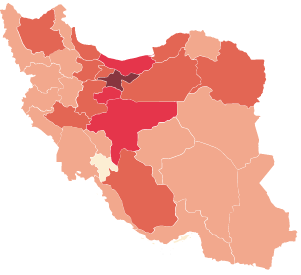 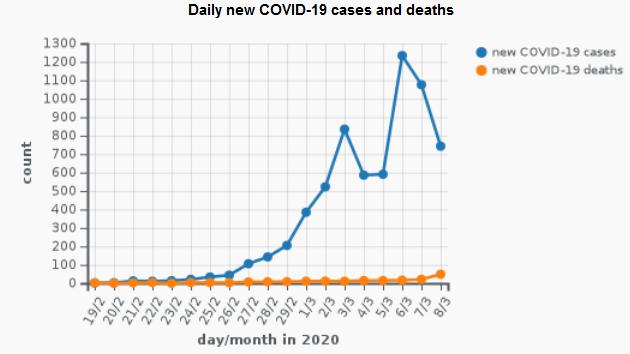 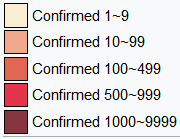 Quelle: https://en.wikipedia.org/wiki/2020_coronavirus_outbreak_in_Iran
COVID-19/ Iran
Maßnahmen
Reiseverkehr zwischen großen Städten beschränkt 
Bildungseinrichtungen und Schulen bis April geschlossen
Die Öffentlichkeit gefordert die Verwendung von Papierbanknoten zu reduzieren
Horten von Atemschutzmasken und Vorräten mit der Todesstrafe belegt
> 54.000 Gefangene freigelassen, um die Ausbreitung von COVID-19 zu adressieren
300.000 Teams mobilisiert um Tür zu Tür Kontrollen durchzuführen
Drohnen zur Desinfektion von Straßen eingesetzt
WHO lieferte 7.5 Tonnen medizinisches Material und 1.000 Test Kits 
Präsident kündigte am 26.02: keine Pläne Gebiete / Städte abzuriegeln
Alle Landesgrenzen geschlossen
Quellen: 
Frankfurter Rundschau: https://www.fr.de/panorama/coronavirus-iran-belegt-horten-masken-vorraeten-todesstrafe-zr-13559208.html
RNZ: https://www.rnz.co.nz/news/world/410931/coronavirus-iran-temporarily-frees-54-000-prisoners-to-combat-spread
BBC News: https://www.bbc.com/news/world-middle-east-51642926
https://www.bbc.com/news/world-middle-east-51760563
Wall Street Journal: https://www.wsj.com/articles/iran-mobilizes-300-000-people-and-deploys-drones-and-water-cannon-to-halt-the-spread-of-coronavirus-11583157765
COVID-19/ Ägypten
Insgesamt 55 Fälle , davon 33 Fälle River Nile Cruise Ship (Indexfall aus Taiwan)
1 Todesfall. Er handelt sich um ein 60-jähriger Deutscher, der am 1. März nach Ägypten eingereist war. Er wurde am Freitag mit Fieber ins Krankenhaus eingeliefert, und sein Zustand war zufriedenstellend, bis er am Samstag durch eine akute Lungenentzündung erlitt. Er starb am 8.03.2020
Importierte Fälle aus Ägypten
2 Fälle in Frankreich, die mit einer Gruppe in Ägypten verreist waren
Fall 1: 72-jähriger Mann, am 27.02. auf SAR-CoV-2 positiv getestet
Fall 2: Mit Reisegruppe in Ägypten
1 Fall in Kanada mit Reiseanamnese in Ägypten
2 Fäll in den USA mit Reiseanamnese in Ägypten
1 Fall in Libanon mit Reiseanamnese in Ägypten
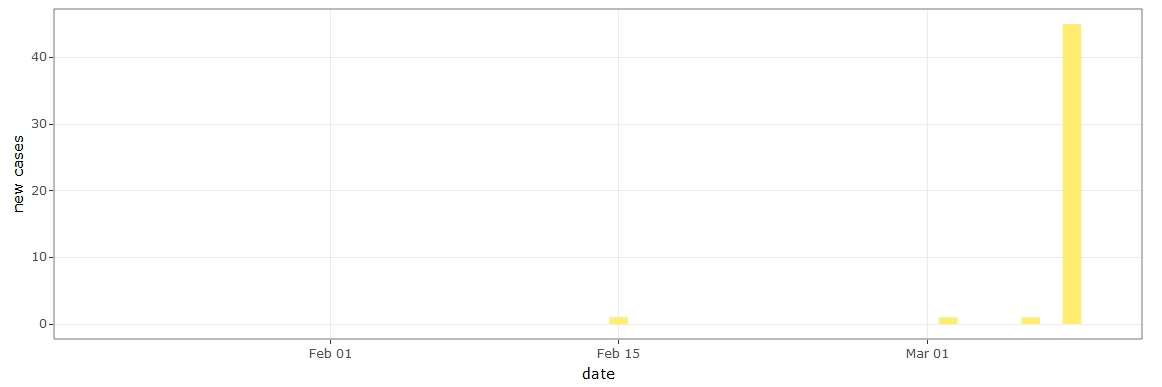 COVID-19/ Frankreich
1126 (+177) Fälle, 19 Todesfälle (Sterbequote 1,5 %)
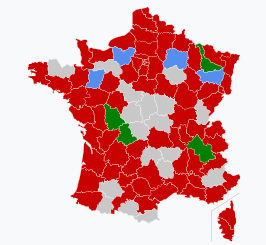 Maßnahmen:
Alle Versammlungen sind im Departement Oise untersagt
5 Gemeinden in Oise und eine in Haute-Savoie sind unter „Quarantäne“ (Schulschließungen + Eingeschränkte Bewegungsmöglichkeiten für Bürger)
Export von Fällen: 
2 in Algerien (2 hatten Kontakt mit Franzosen, die später positiv getestet wurden)
1 in Belgien
1 in Senegal
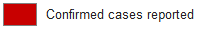 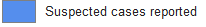 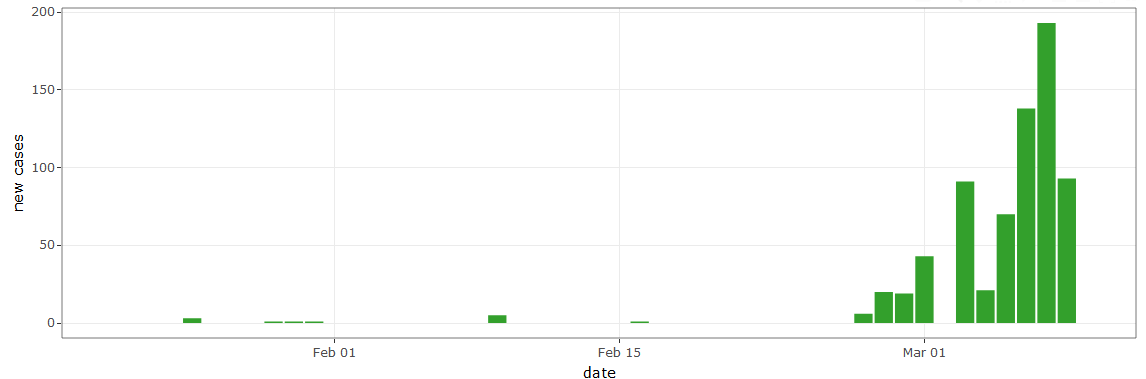 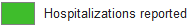 [Speaker Notes: Wiki: https://fr.wikipedia.org/wiki/%C3%89pid%C3%A9mie_de_maladie_%C3%A0_coronavirus_de_2020_en_France#cite_note-74 
Santé publique france: https://www.santepubliquefrance.fr/maladies-et-traumatismes/maladies-et-infections-respiratoires/infection-a-coronavirus/articles/infection-au-nouveau-coronavirus-sars-cov-2-covid-19-france-et-monde
The Local: https://www.thelocal.fr/20200303/map-which-regions-in-france-are-most-affected-by-coronavirus]